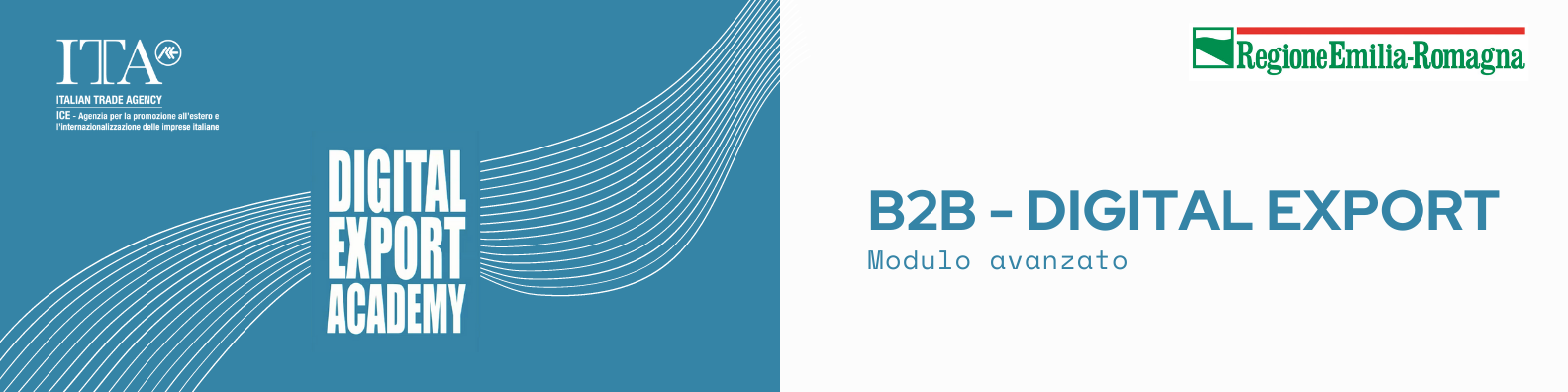 Aziende partecipanti: 94
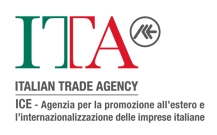 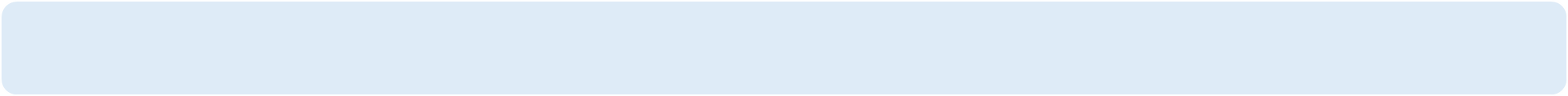 Aziende iscritte
Ufficio Servizi Formativi
94 aziende hanno partecipato al percorso formativo
B2B – EXPORT DIGITALE
2
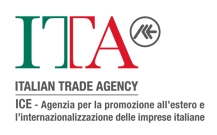 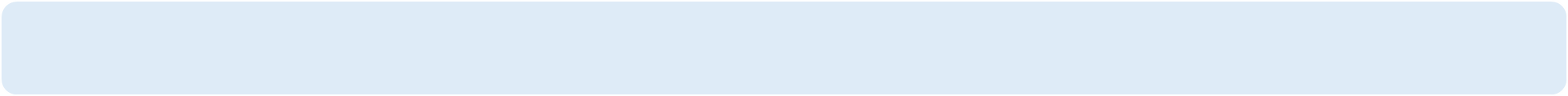 Provincia di provenienza
Ufficio Servizi Formativi
B2B – EXPORT DIGITALE
3
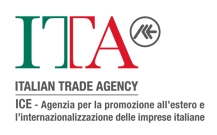 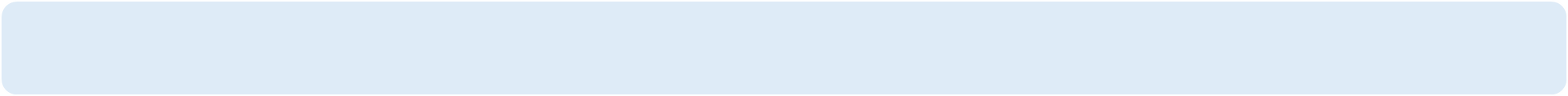 Dimensione aziendale | Fatturato 2020
Ufficio Servizi Formativi
B2B – EXPORT DIGITALE
4
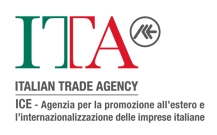 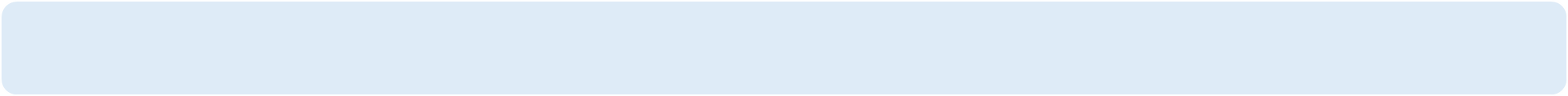 Dimensione aziendale | numero dipendenti
Ufficio Servizi Formativi
B2B – EXPORT DIGITALE
5
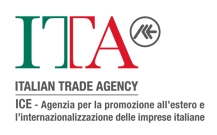 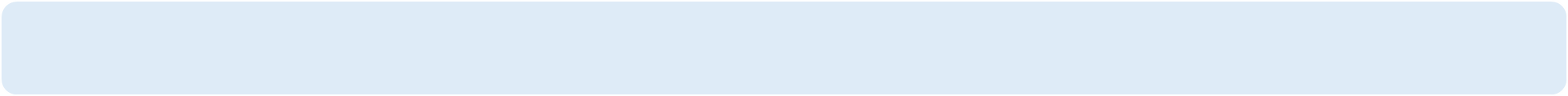 Dimensione aziendale | Quota Fatturato Export 2019 -2020
Ufficio Servizi Formativi
B2B – EXPORT DIGITALE
6
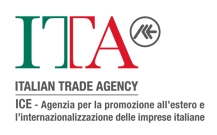 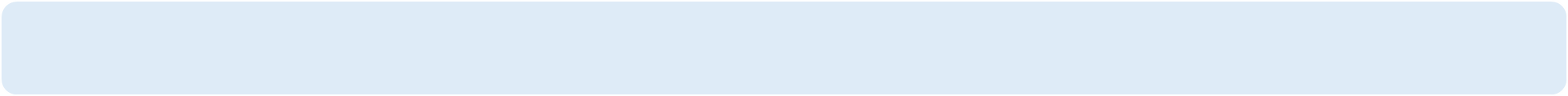 Settore di provenienza
Ufficio Servizi Formativi
B2B – EXPORT DIGITALE
7
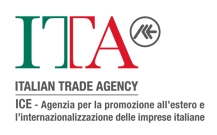 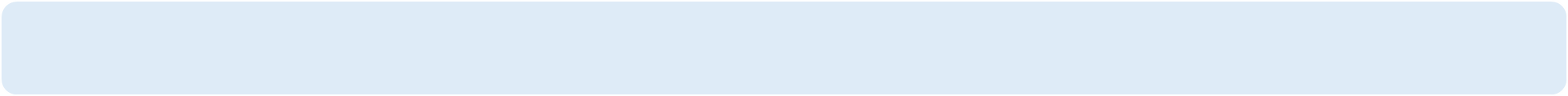 Informazioni generali
Ufficio Servizi Formativi
B2B – EXPORT DIGITALE
8
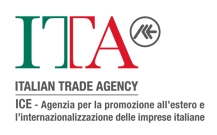 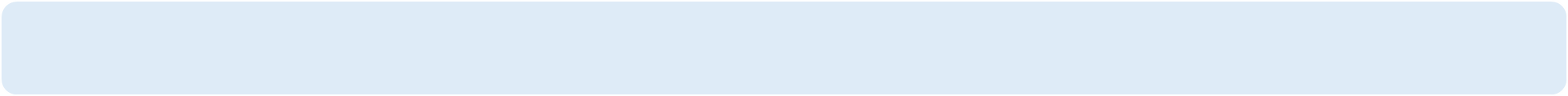 Informazioni partecipanti | Fascia di età
Ufficio Servizi Formativi
B2B – EXPORT DIGITALE
9
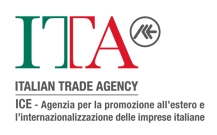 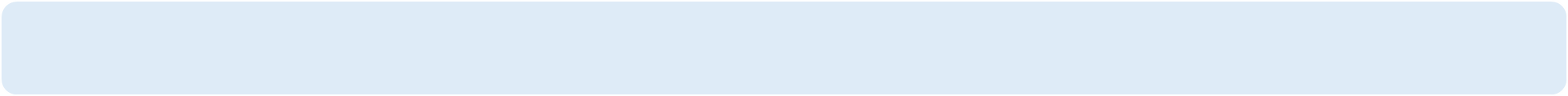 Informazioni azienda | Strumenti digitali
Ufficio Servizi Formativi
B2B – EXPORT DIGITALE
10
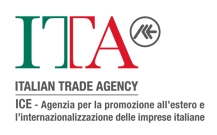 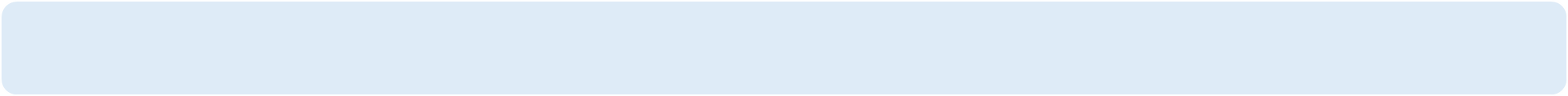 Informazioni azienda | Strumenti digitali
Ufficio Servizi Formativi
B2B – EXPORT DIGITALE
11
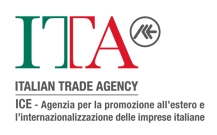 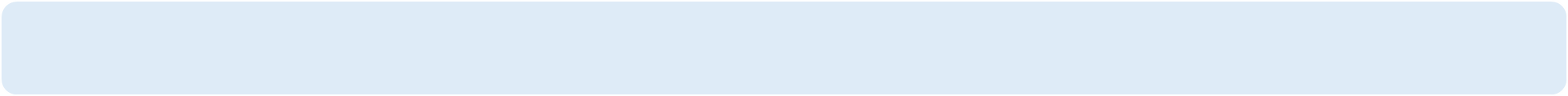 Informazioni azienda | Strumenti digitali
Ufficio Servizi Formativi
B2B – EXPORT DIGITALE
12
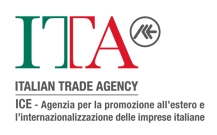 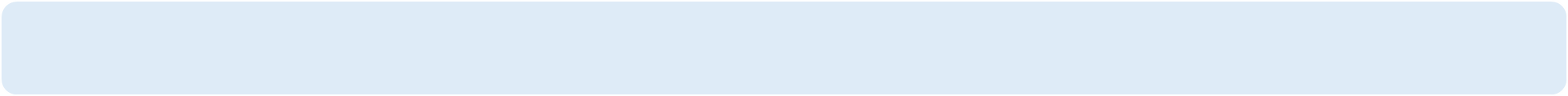 Come sei venuto a conoscenza dell’iniziativa ?
Ufficio Servizi Formativi
B2B – EXPORT DIGITALE
13
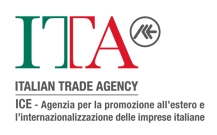 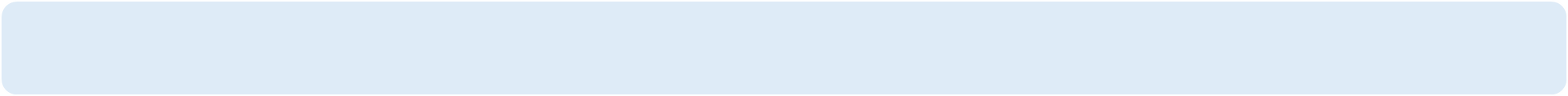 Calendario Corso | Faculty ICE & Moduli formativi
Ufficio Servizi Formativi
DOCENTI FACULTY ICE
MODULI FORMATIVI
Giuliano Trenti


Gianluca Monteleone


Giuseppe Mayer
L’e-commerce B2B con
i clienti internazionali

Digital e web marketing


Il Social Media Marketing
21 – 22 giugno 2021
28 – 29 giugno 2021
05 – 06 luglio 2021
B2B – EXPORT DIGITALE
14
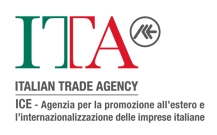 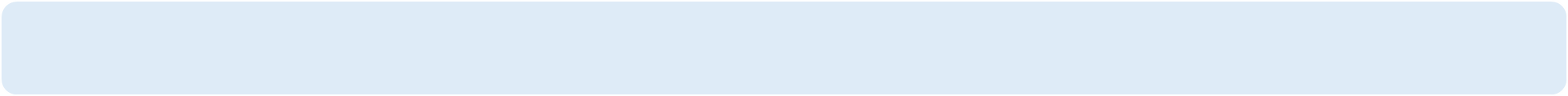 Risultati corso
Ufficio Servizi Formativi
B2B – EXPORT DIGITALE
15